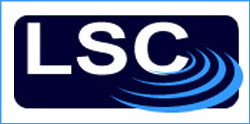 Earthquakes study for advanced interferometers

Outcome of  the GWADW 2015 – Controls Workshop

G1500652
Last update: May 26, 2015
<number>
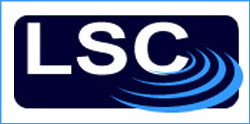 People involved in this effort so far (alphabetical order):

Sebastien Biscans
Michael Coughlin
Arene Fiori
Ryan Fisher
Jan Harms
Fabrice Matichard
Duncan MacLeod
Paolo Ruggi
Brett Shapiro
Bas Swinkels
Krishna Venkateswara
<number>
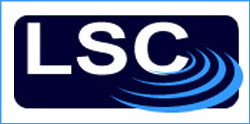 Goals:
Monitoring earthquakes at the sites (LIGO/VIRGO)
Analyzing and understanding the consequences of the 
earthquakes on the interferometers
Finding a solution to prevent lock losses during earthquakes
<number>
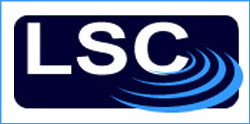 Earthquake monitor
Earthquake monitor developed by J. Harms and M. Coughlin  (G1400811)
Developed in python.

Two purposes: 
estimate the arrival time of P-waves and S-waves
estimate the maximum amplitude of the event

Output of the monitor: xml file
Action item (Jan, Micheal):
Run the EQ monitor on a computer (MIT? ldas?)
Action item (Duncan, Jan, Micheal, Ryan):
Propagate the output information from the earthquake monitor to the summary pages
Action item (Michael, Sebastien):
Test the monitor at LASTI
4/16
<number>
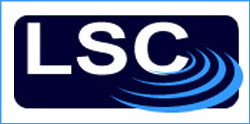 Detchar monitoring
Each event will be monitored 
With the help of the detchar group, display plots for each event online 
(in a ‘summary pages’ kind of style) → Earthquakes page
Which channels to monitor?
Action item (from everybody):
Define sensible channels to monitor → need help from the commissioners!!! 
Define which type of plots (time series, ASD, coherence, …) should be display in the webpage
Please put the channels and plots you would like to see in the attached excel table
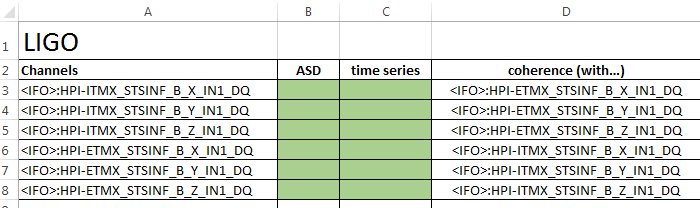 <number>
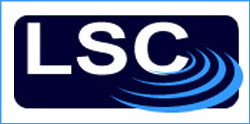 Analysis work
Based on the data that we will gather on earthquakes, we need to answer some questions (non-exhaustive list):
Can we classify earthquakes in some meaningful categories (e.g. strong, medium, weak earthquakes,…)?
Starting from which magnitude do we start to care?
In which way does an earthquake hurt the interferometer?
Is that reasonable to think that we can prevent lock loss during an EQ? 
If not, can we still help in some other ways (prevent trips, damage, etc.)? Safe mode?
Do earthquakes generate tilt? (it seems unlikely. Need to be checked)
Where do we take action (seismic level, cavity level, …)?
...
<number>
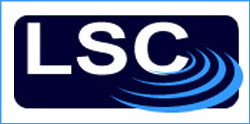 Strategy
Several possible strategies to reduce the impact of earthquakes on the interferometers are possible. 
These are some very general ideas that I just put there as a reminder. 
Some might not work but it’s worth thinking about it.

Reducing the digital gain/ increasing the analog gain to avoid trip during small earthquakes
Reducing the power in the cavities during big earthquakes ('safe mode')
Switching to higher blends (let the common ground displacement be) 
Switching to lower blends (use the extra signal provided by the EQ to increase the inertial control authority)

More to come!
Action item (Sebastien):
To avoid disturbances at the sites, these “ideas” will be detailed and modeled first and tried off-sites 
if possible (LASTI)